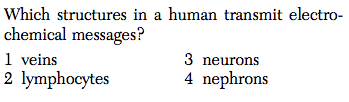 Physics 3 Week Review
December 9th, 2010
Question
A 5 kilogram ball has a kinetic energy of 50 joules.  What is the velocity of the ball?
A horizontal force of 500 N is used to push a box 7 m across a room.  What is the work done on the box?
A horizontal force of 500 N is used to push a box 7 m across a room.  If the force is performed in 50 seconds, what power is produced?
What is the potential energy of a 0.005 kg hummingbird resting on a flower 6 meters above the ground.
What is the potential energy of a 59kg man lying on the beach?
What is the potential energy of a 10 kg monkey sitting 10 m above the ground in a tree ?
What is the potential energy of a 0.25 kg kite stuck in a tree 300 m above the ground ?
How much work is done on the boulder if the man can not move it?
A 12 kg box changes velocity from 10m/s to 20 m/s. What is change in kinetic energy of the box?
What happens to the kinetic energy of an object if its velocity doubles?
What happens to the kinetic energy of an object if its velocity is halfed?
What is the power output of a 200 N person who runs up a flight of stairs to reach a vertical height of 15 meters in 60 seconds?
How much work is done on a 0.25 kg soccer ball when it is hit if its speed increases from 0 m/s to 15 m/s?